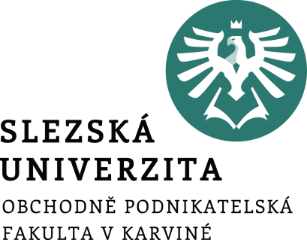 ROZPOČET (PLNĚNÍ, VYHODNOCOVÁNÍ) + SPOTŘEBNÍ, OBJEMOVÁ ODCHYLKA
Ing. Markéta Šeligová, Ph.D.
Příklad
Firma Světlo vyrábí jeden druh stropních svítidel. Rozpočet útvaru hlavní výroba na měsíc duben vychází z předpokládaného objemu výroby 5 000ks:
Ve skutečnosti se vyrobilo 4 000 ks svítidel a skutečná potřeba režijních nákladů byla 1 480 000 Kč.
[Speaker Notes: csvukrs]
Příklad
Sestavte variantní rozpočet na výrobu 4 000 ks svítidel.

Kvantifikujte spotřební a objemovou odchylku nákladů
[Speaker Notes: csvukrs]
Řešení
Ad 1) Variantní rozpočet na 4 000 ks
[Speaker Notes: csvukrs]
Řešení
Ad 2) Spotřební odchylka = skutečné náklady – variantní rozpočet
[Speaker Notes: csvukrs]
Řešení
Ad 2) Objemová odchylka = variantní rozpočet – lineárně přepočtený rozpočet
[Speaker Notes: csvukrs]
Děkuji za pozornost